ИСЛАМСКА ВИЗУЕЛНА КУЛТУРА НА БАЛКАНУ У 19. ВЕКУ
Н. Макуљевић
Исламски верски објекти значајно су обележили визуелну културу Балкана у 19. веку. Бројне џамије биле су подигнуте још у ранијим временима и оне су све до формирања националних држава и танзиматских уредби доминирале урбаним просторима.
На подручју Београда почетком 19. века постојала је једна православна црква и више од десет џамија. До данас је опстала само Бајракли џамија, а изгледи срушених  џамија сачувани су на цртежима Константина Јовановића.
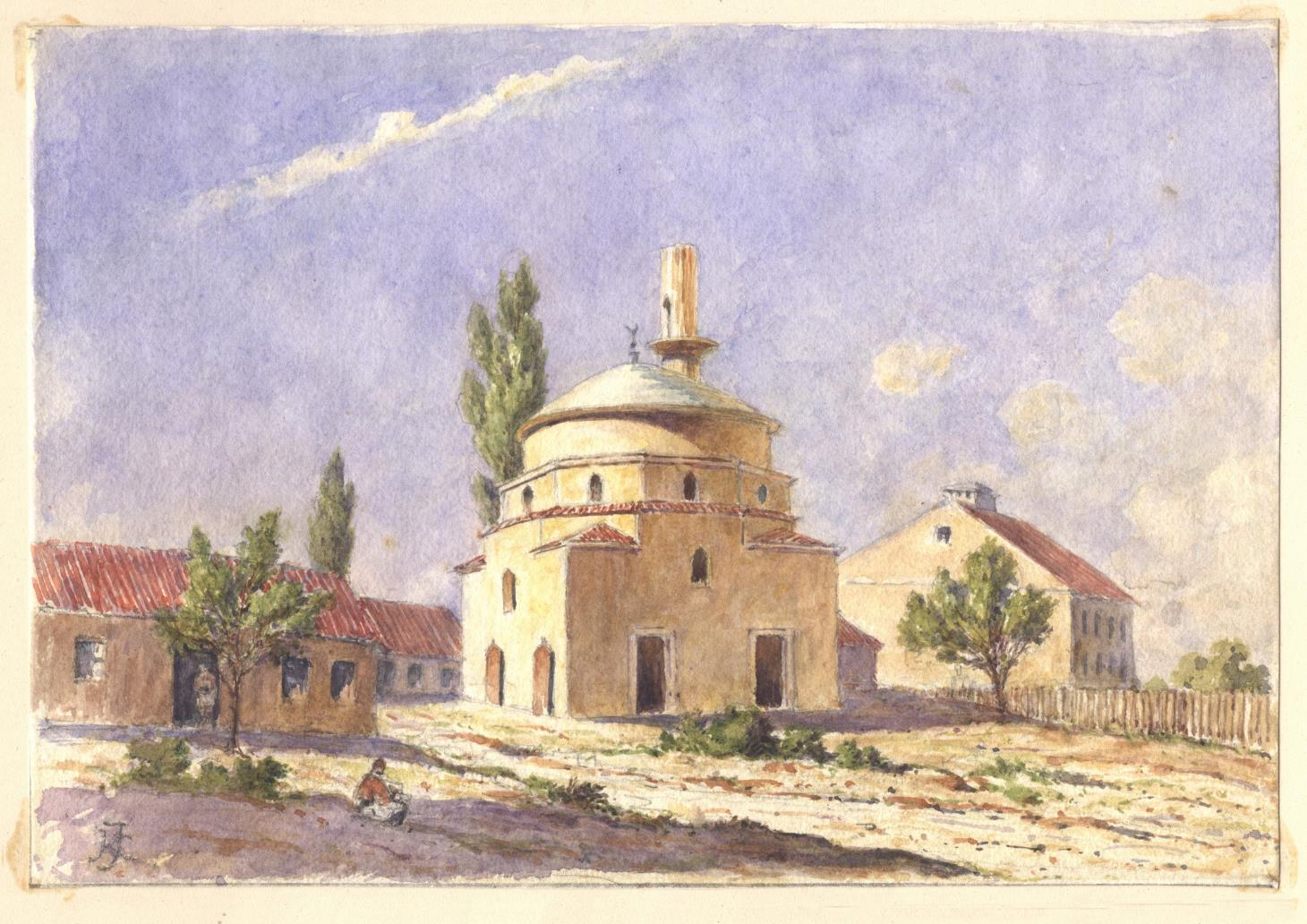 Јахја пашина џамија, Београд
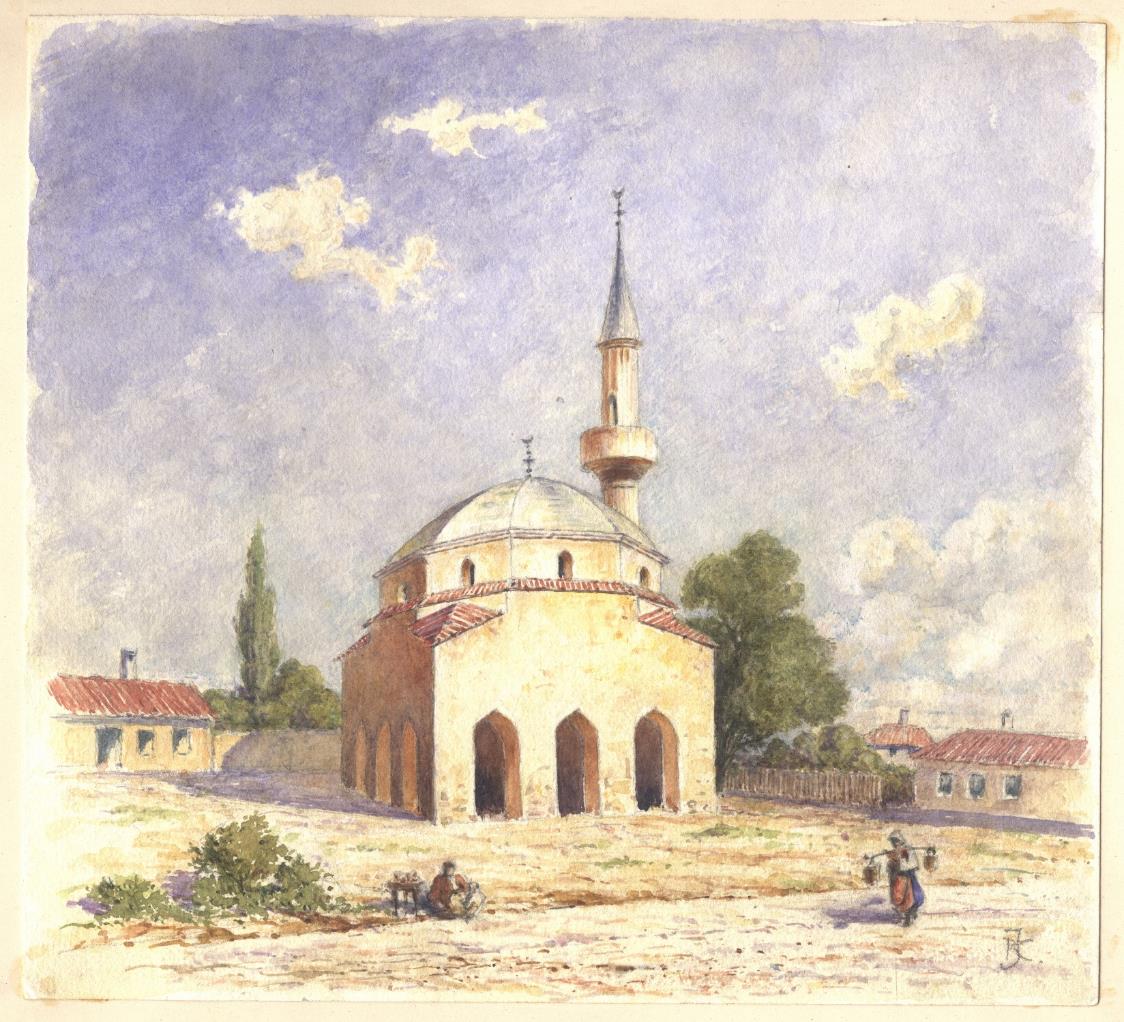 Бајрам бегова џамија, Београд
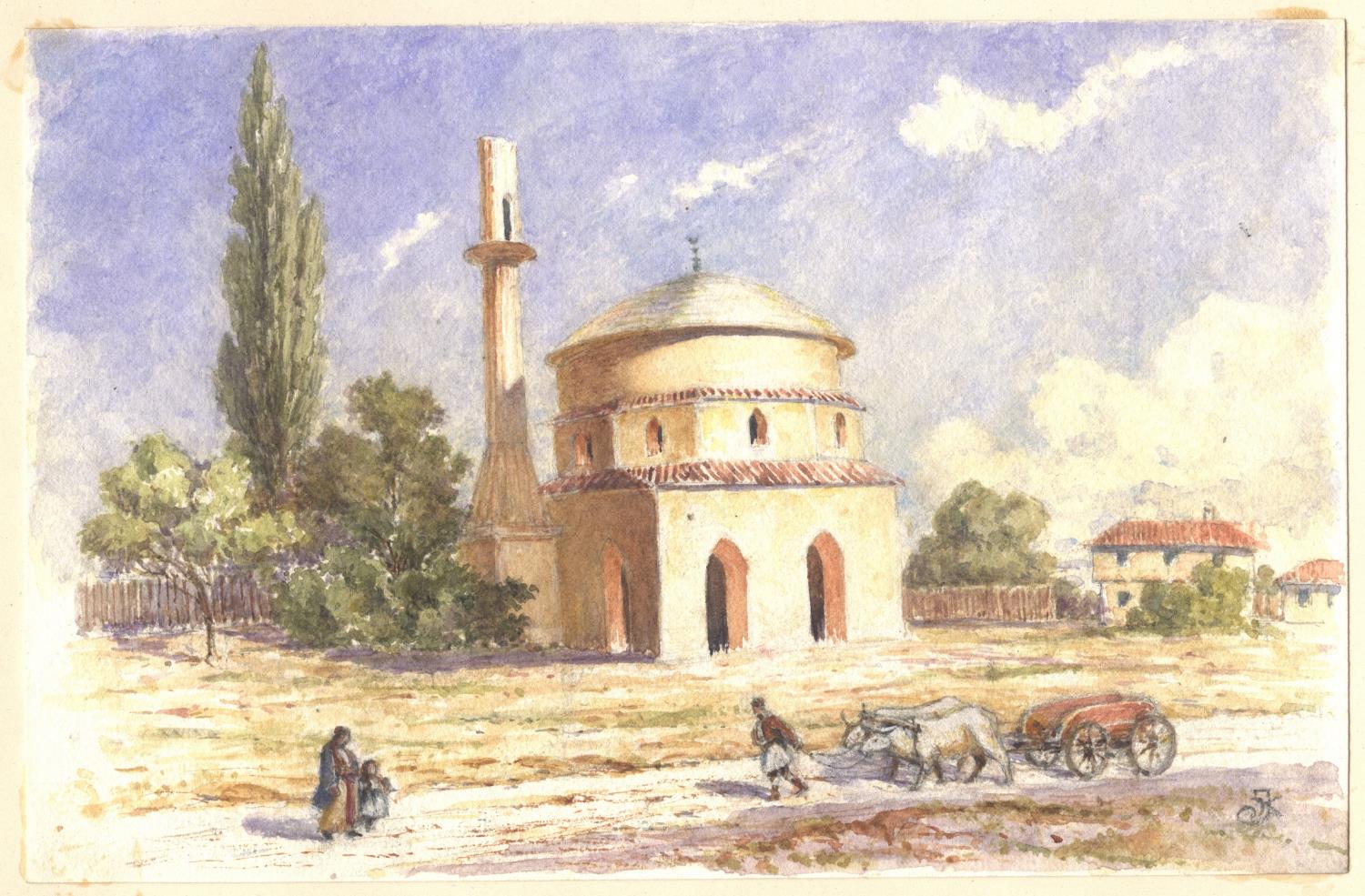 Султана Мустафе џамија, Београд
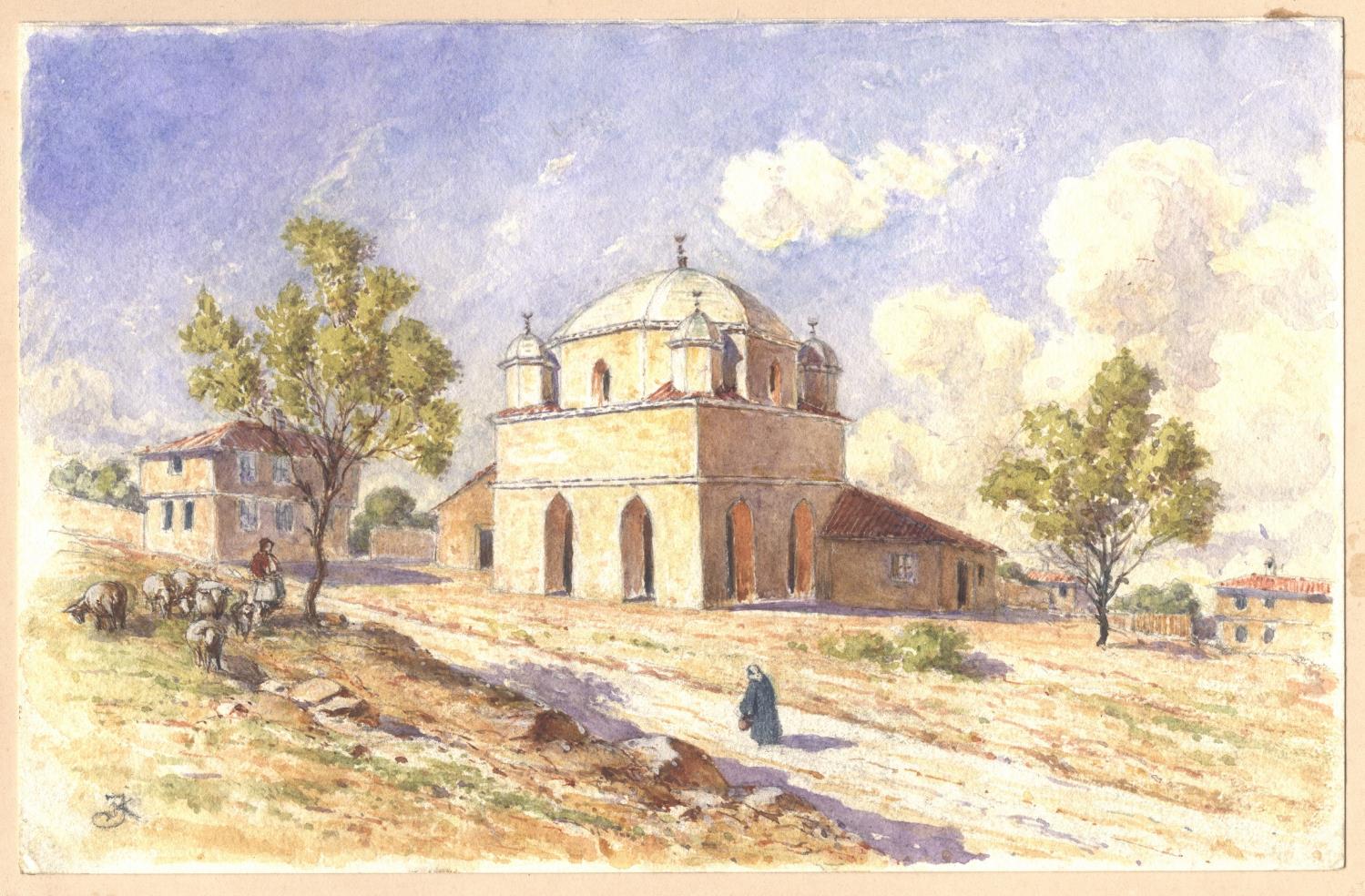 Турбе џамија, Београд
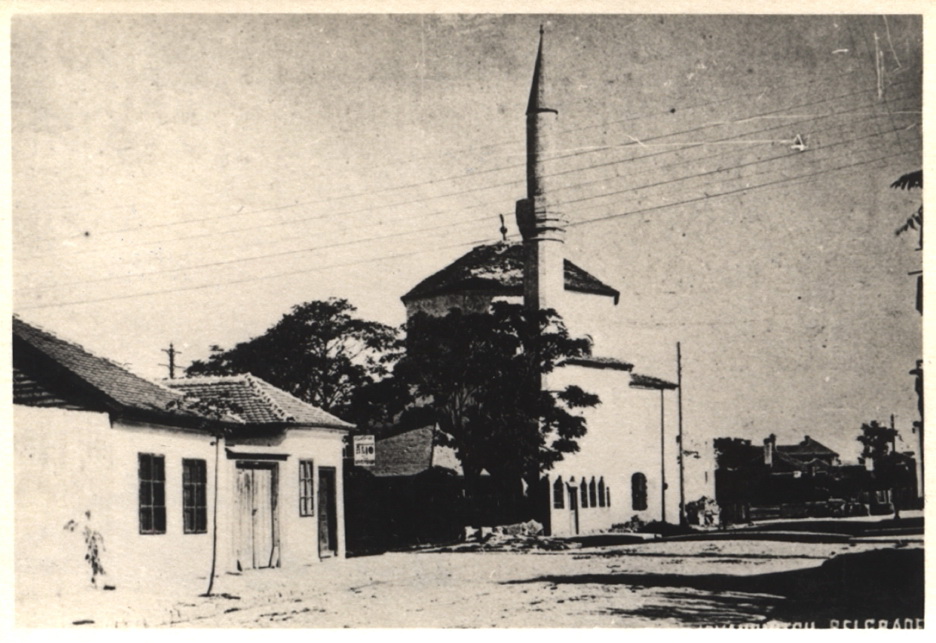 Барјакли џамија, Београд
У архитектури џамија од 18. века долази до промена. Уместо доминантних купола све чешће се подижу кровови на џамијама. Једна од таквих џамија била је и Султана Махмуда која се налазила на простору горњег града у калемегданској тврђави. Ова џамија била је подигнут 18...., а потпуно уништена тек у време бомбардовања Београда у Првом светском рату.
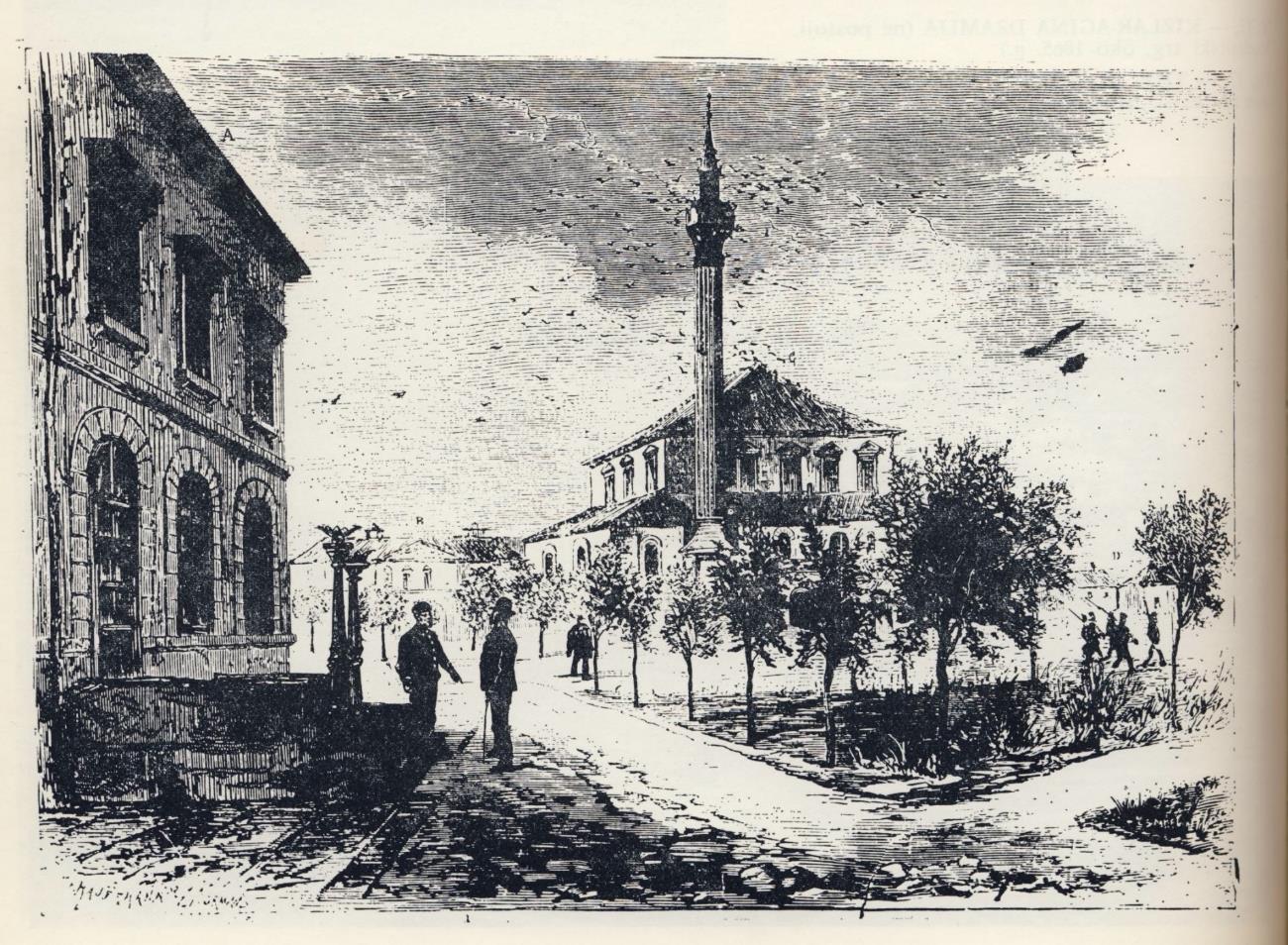 Султана Махмуда џамија, горњи град, Калемегдан, Београд
Један од видова раскошног украшавања  џамија било је осликавање њихових унутрашњих и спољашних зидова.
Стил декорације џамије припада тзв. османском бароку. То је била „мешавина“ европских маниристичких и барокних решења и старије османско-исламске праксе.
У репрезентативне очуване примере осликаних џамија спадају текија и Шарена џамија у Тетову, џамије у Тирани и Самокову.
Шарена џамија, Тетово
Шарена џамија, Тетово
Шарена џамија, Тетово
Шарена џамија, Тетово
Хаџи Етем беја џамија, Тирана
Хаџи Етем беја џамија, Тирана
Хаџи Етем беја џамија, Тирана
Хаџи Етем беја џамија, Тирана
Хаџи Етем беја џамија, Тирана
Хаџи Етем беја џамија, Тирана
Шарена џамија, Травник
Бајракли џамија, Самоков
Бајракли џамија, Самоков
Бајракли џамија, Самоков
Бајракли џамија, Самоков
Политичке промене и формирање националних држава довели су до расељавања дела муслиманске популације. За потребе избеглица – мухаџира из Србије формирана су и нова насеља и ту су грађени нови верски објекти. То су џамије Азизије – које су добиле назив по султану Абдул Азису.
Азизија, Брезово поље, Брчко 1862.
Азизија, Босански Шамац, 1867.
Једна од најмонументалнијих џамија подигнутих током 19. века на Балкану налази се у Сјеници. Њу је подигла султанова мајка – па је по њој добила име Султан Валиде џамија.
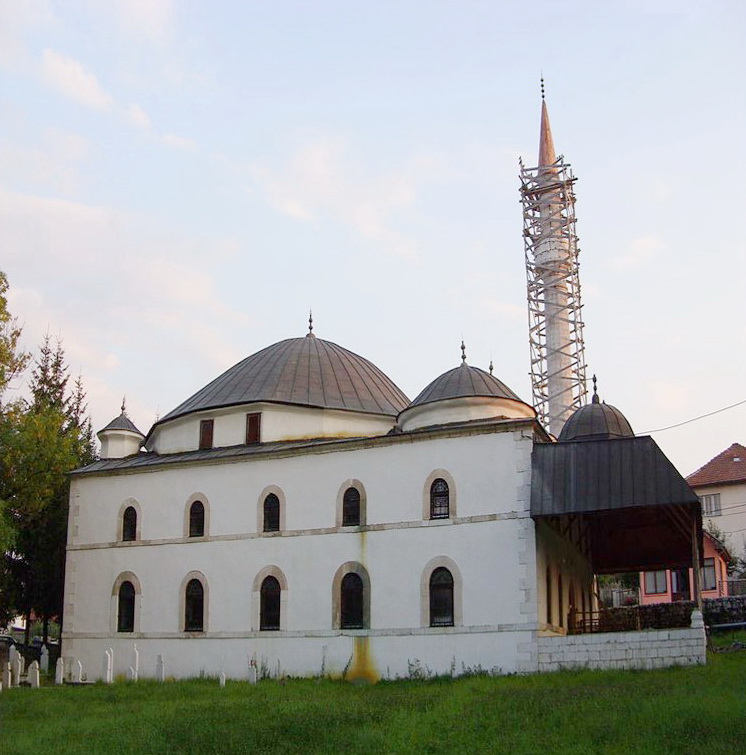 Султан Валиде џамија, Сјеница, 1870.